الإسعافات الورمية
* متلازمة الوريد الأجوف العلوي.

* انضغاط الحبل الشوكي.

 * فرط كلس الدم.
 
* التخثر داخل الأوعية المنتشر.
متلازمة الوريد الأجوف العلوي
* الوريد الأجوف العلوي هو المصب النهائي لدوران الرأس والعنق 
والذراعين وأعلى الصدر .

* يتوضع في المنصف.

* ينضغط الوريد الأجوف العلوي بالورم أو بعقدة لمفاوية مسببا احتقانا 
وريديا.
* تحدث عند مرضى سرطان الرئة ....المصابين باللمفوما 
.....السرطانات الإنتقالية .
الأعراض والعلامات السريرية
* زلة تنفسية.
* سعال. 
* وذمة في العنق والذراعين والصدر .
* تورم في الوجه.
* توسع أوردة الصدر يؤدي إلى رؤية الأوردة على جدار الصدر. 
في المراحل المتقدمة : أعراض ارتفاع التوتر داخل القحف (صداع –إقياء اضطرابات الرؤية )- نقص أكسجة الدماغ –وذمة حنجرة
التشخيص
سريري بحت ولابد من التشخيص الباكر والسريع.
العلاج
* علاج السرطان المسبب :العلاج الكيميائي. 
* العلاج الشعاعي:أساسي. 
* العلاجات المساعدة :المدرات –الكورتيزون –أكسجة
المداخلات المساعدة
* تمييز المرضى المعرضين لخطر حدوث متلازمة الوريد الأجوف العلوي .
* تبليغ الطبيب بالموجودات السريرية التي يكتشفها الكادر التمريضي.
انضغاط الحبل الشوكي
* معظم الإنتقالات تكون خارج الجافية وقد تضغط هذه النقائل على 
الحبل الشوكي .

* خباثات الثدي –الرئتين-البروستات-الكليتين-اللمفومات –الورم النقوي العديد .
الأعراض والعلامات
* الألم ويتفاقم بالحركة والسعال والعطاس.
* اضطرابات حسية وحركية.
العلاج
* العلاج الجراحي : لتحرير الضغط.

* العلاج الشعاعي : أشيع طريقة لإنقاص حجم الورم وإيقاف ترقيه.

* الستيروئيدات : لإنقاص الوذمة والتهاب في موضع التهاب.
* يتأثر الشفاء وعودة الوظيفة العصبية بسرعة التشخيص والمعالجة

* إذا أصيب المريض بشلل كامل لن يستعيد وظيفته العصبية.
التداخلات المساعدة
* التقييم المستمر للوظيفة العصبية .
* في مرضى السلس البولي ينصح بتركيب قثطرة بولية .
فرط كلس الدم
* يحدث بنتيجة تحرر الكلس من العظام بمقادير تفوق طاقة الكليتين الأفرازية أو قدرة العظام الإمتصاصية. 

* عادة ما يكون عيار كلس الدم > 11 مع/ دل.
أسباب رتفاع كلس الدم
* النقائل العظمية.
* انتاج العامل المفعل لكاسرات العظم.
* نقص الإماهة.
* القصور الكلوي.
الأعراض والعلامات
* الضغف.
* التعب.
* التخليط.
* نقص مستوى الإستجابة.
* ضعف المنعكسات.
* الغثيان والإقياءلات. 
* الإمساك.
* تعدد بيلات.
يحدث فرط الكلس بشكل شائع عند مرضى:
* ورم النقوي العديد.
* سرطان الثدي. 
* سرطان الرئة صغيرالخلايا.
 * سرطان البروستات.
العلاج
الإماهة الكافية 3-6 ليتر في اليوم .
التداخلات المساعدة
* تحديد المرضى المعرضين لخطر فرط الكلس .
* الكشف الباكر عن الأعراض والعلامات .
* تشجيع المريض على المحافظة على وارد جيد من السوائل .
( DIC )التخثر داخل الأوعية المنتشر
* تفعيل غير طبيعي لكل اليات التخثر وانحلال الفيبرين مما يؤدي 
لاستهلاك عوامل التخثر والصفيحات .

* شائعة في سرطانات الجهاز الهضمي  والبروستات والإبيضاض 

* قد تحدث في الإنتانات الشديدة .
النتائج المخبرية
PT * تطاول زمن البروثرومبين.

PTTK * تطاول زمن الثرومبين الجزئي.

* نقص عدد الصفيحات.

* نقص عيار الفيبرينوجين.

FDP * زيادة منتجات تقسيم الفيبرين.
الأعراض والعلامات
اعراض وعلامات نزفية من اللثة أو الجهاز الهضمي أو ميل للتكدم أو تغييم بسبب النزف الدماغي .
التدبير
* علاج الإنتان في حال وجوده.
* علاج السرطان المستبطن.
* المعالجة العرضية ( نقل دم – صفيحات – نقل بلازما طازجة –نقل الرسابة القرية التي تحتوي الفيبرينوجين وعوامل التخثر ).
التداخلات المساعدة
* العناية بالنظافة العامة للتقليل من الإنتان. 
* تقليل الإجراءات الغازية. 
* زيادة الضغط على كل مواضع بزل الوريد.
* تقليل النشاط الجسدي قدر الإمكان لإنقاص خطر الأذية واحتياج الأوكسجين .
التدابير المتخذة عند الشك بتسريب خارج الأوعية
* يوقف حقن الدواء مباشرة.
* يطبق الضمادات الباردة على الموضع (باستثناء تسرب قلويدات العنقاء ) حيث تطبق ضمادات ساخنة.
* رشف الدواء الراشح من النسيج.
* حقن مادة معدلة في المنطقة لإنقاص أذية النسيج.
أهم الإرشادات لضمان سلامة المتعاملين بأدوية المعالجة الكيميائية
استعمال حجرة أمان حيوي لتحضير أدوية المعالجة الكيميائية.   *
  * استعمال قفازات جراحية من اللاتكس مع الكمامة عند التعامل مع الأدوية الكيميائية  ومع مفرغات المريض التي يستعملها .
* ارتداء رداء نبوذ مقاوم عند تحضير أدوية المعالجة الكيميائية وتطبيقها.
* التخلص من كل الأدوات المستخدمة في تحضير أدوية المعالجة الكيميائية بالطريقة المناسبة وفي الحاويات المانعة للتسرب والمقاومة للوخز.
* التخلص من كل فوارغ وأدوات المعالجة الكيميائية .
سرطان الرئة
عوامل الخطورة : 
التدخين
التدخين السلبي 
تلوث الهواء 
التعرض للأسبستوز
التعرض الأشعاعي 
عوامل وراثية جينية مؤهبة
التصنيف النسيجي
سرطان الرئة غير صغير الخلايا :
 ويشكل 80% من سرطانات الرئة

سرطان الرئة صغير الخلايا :
 يشكل 20 % من سرطانات الرئة
سرطان الرئة غير صغير الخلايا
كبير الخلايا 10-15 %
كارسينوما غدية 30-50 %
كارسينوما شائكة الخلايا 30%
الأعراض والعلامات السريرية
السعال 
نفث الدم 
عسرة تنفس
وزيز 
نقص وزن
تعب 
ذات رئة متكررة 
ألم صدري أو كتفي
المرحلة السريرية
ورم الرئة غير صغير الخلايا: يصنف حسب نظام 
      TNM   
 من 1-4Tحجم الورم :
من 1-3N العقد اللمفاوية :
 0 أو 1M النقائل الورمية :
ورم رئة صغير الخلايا
محدود بنصف الصدر
ممتد او منتشر
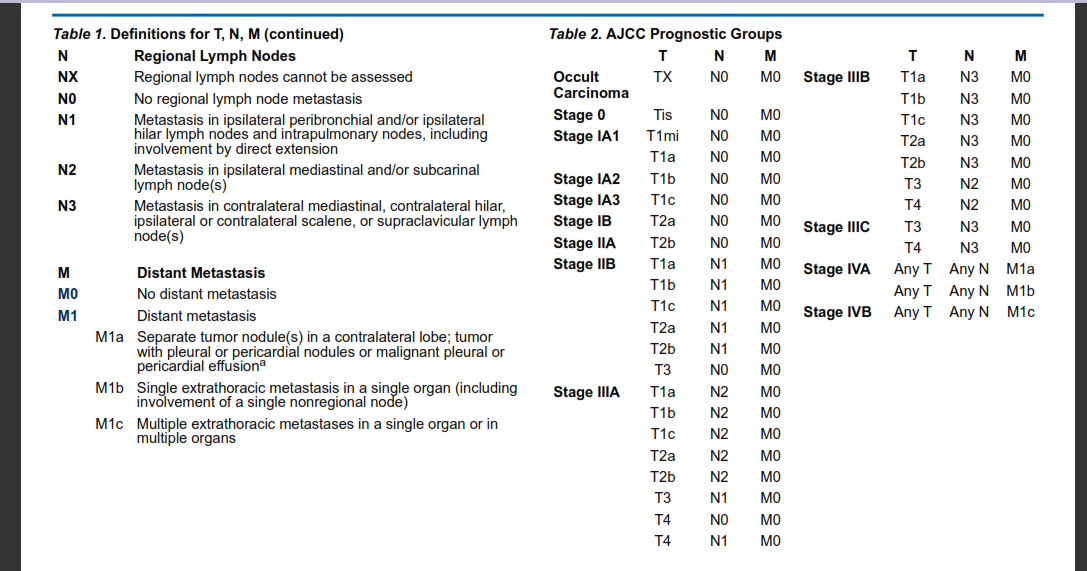 سرطان الرئة هو السرطان الثاني من حيث الشيوع بعد سرطان الثدي عند النساء وسرطان البروستات عند الذكور وهو سرطان عالي الخطورة ونسبة الوفيات فيه عالية .

 فقط 14 % من مرضى سرطان الرئة يعيشون أكثر من 5 سنوات بعد التشخيص .
التدخين وعلاقته بسرطان الرئة
التدخين له ارتباط بشكل خاص مع سرطان الرئة صغير الخلايا. 

 التدخين له ارتباط بشكل أقل مع سرطان الرئة غير صغير      
 الخلايا( ارتباط بشكل أكبر مع السرطانة الشائكة وأقل مع الغدية )
باكيت / يوم تزيد نسبة الإصابة 10 مرات
2 باكيت / يوم تزيد نسبة الإصابة 21 مرة
تشخيص سرطان الرئة
الفحص السريري
صورة الصدر والطبقي المحوري للصدر
الدراسة الخلوية للقشع 
تنظير القصبات 
خزعة الجنب
تنظير المنصف
علاج سرطان الرئة
العلاج الجراحي.

العلاج الكيميائي. 

العلاج الشعاعي.
العلاج الجراحي
له دور في علاج سرطان الرئة غير صغير الخلايا في المراحل 
الباكرة فقط .
15-20% من مرضى سرطان الرئة قابليين للعلاج الجراحي 
معظم المرضى يكتشفون في مراحل متأخرة غير قابلة للجراحة
العلاج الجراحي ليس له دور في علاج سرطان الرئة صغير الخلايا ماعدا الحالات الباكرة جدا .
العلاج الشعاعي
له دور في علاج نوعي سرطان الرئة
العلاج الكيميائي
معتمد على مركبات البلاتين وبشكل خاص السيسبلاتين والكاربوبلاتين مع المشاركة مع مركبات أخرى.